Fix the Presentation
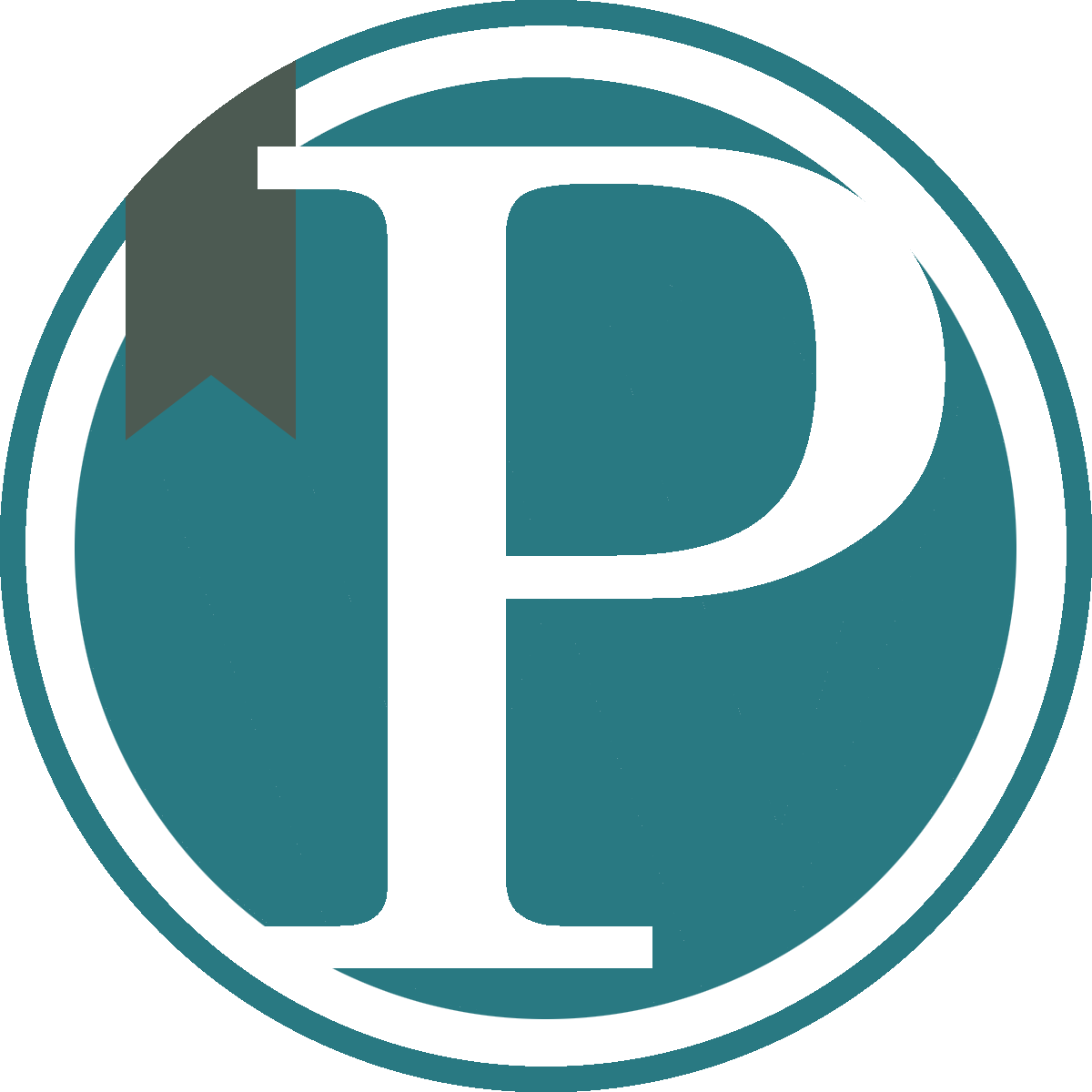 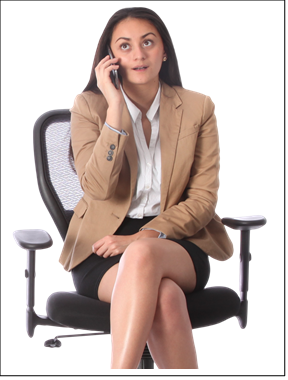 Priya asks you to modify a PowerPoint slideshow she does not have time to finish. She is giving a presentation to the Board of Directors on the growth of the company and various areas of business. Review the following slides and complete these tasks:
   • Add a subtitle to slide 2 (1 mark)   • Insert stock images on slide 3 (1 mark)   • Adjust the smart art graphic on slide 4 to fit the slide  (1 mark)   • Insert smart art graphic containing the text on slide 5 (1 mark)   • Correct spelling and grammar mistakes (2 marks)    • Add the ImaKam logo to each slide and page numbers to footers (2 marks)   • Insert a chart or table containing the text on slide 6  (1 mark)   • Add slide show options (transitions/animations) ( 1 mark) 
Total 10 marks
1
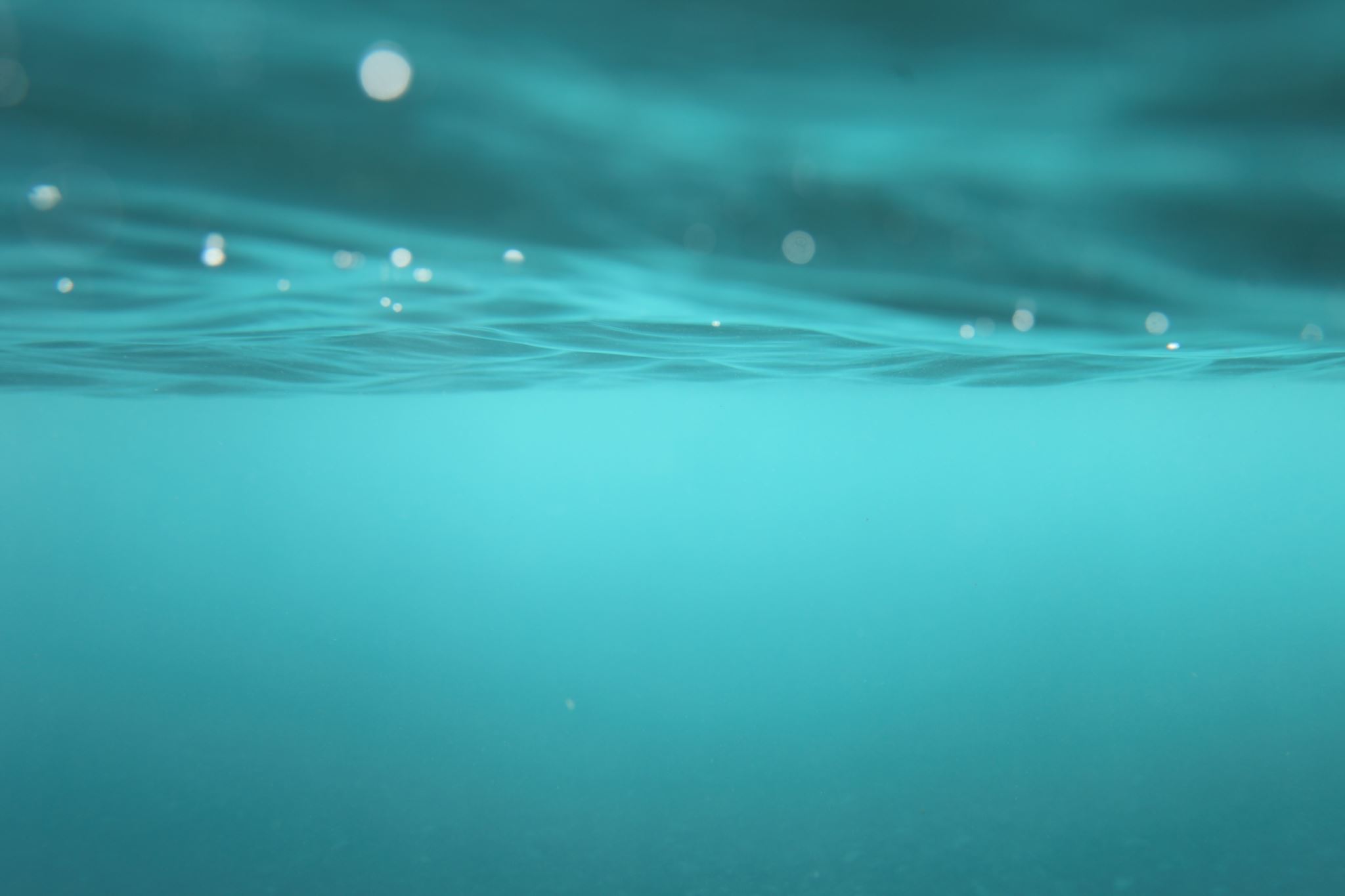 ImaKam
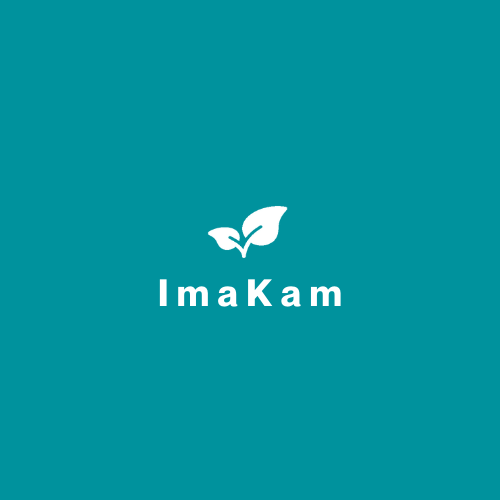 The growth of the company
2
Rhinoplasty is getting Popular!
Our records have shown an increase of 28% in the rhinoplasty procedure over the last quarter.
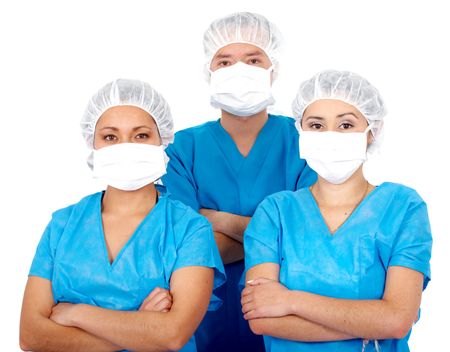 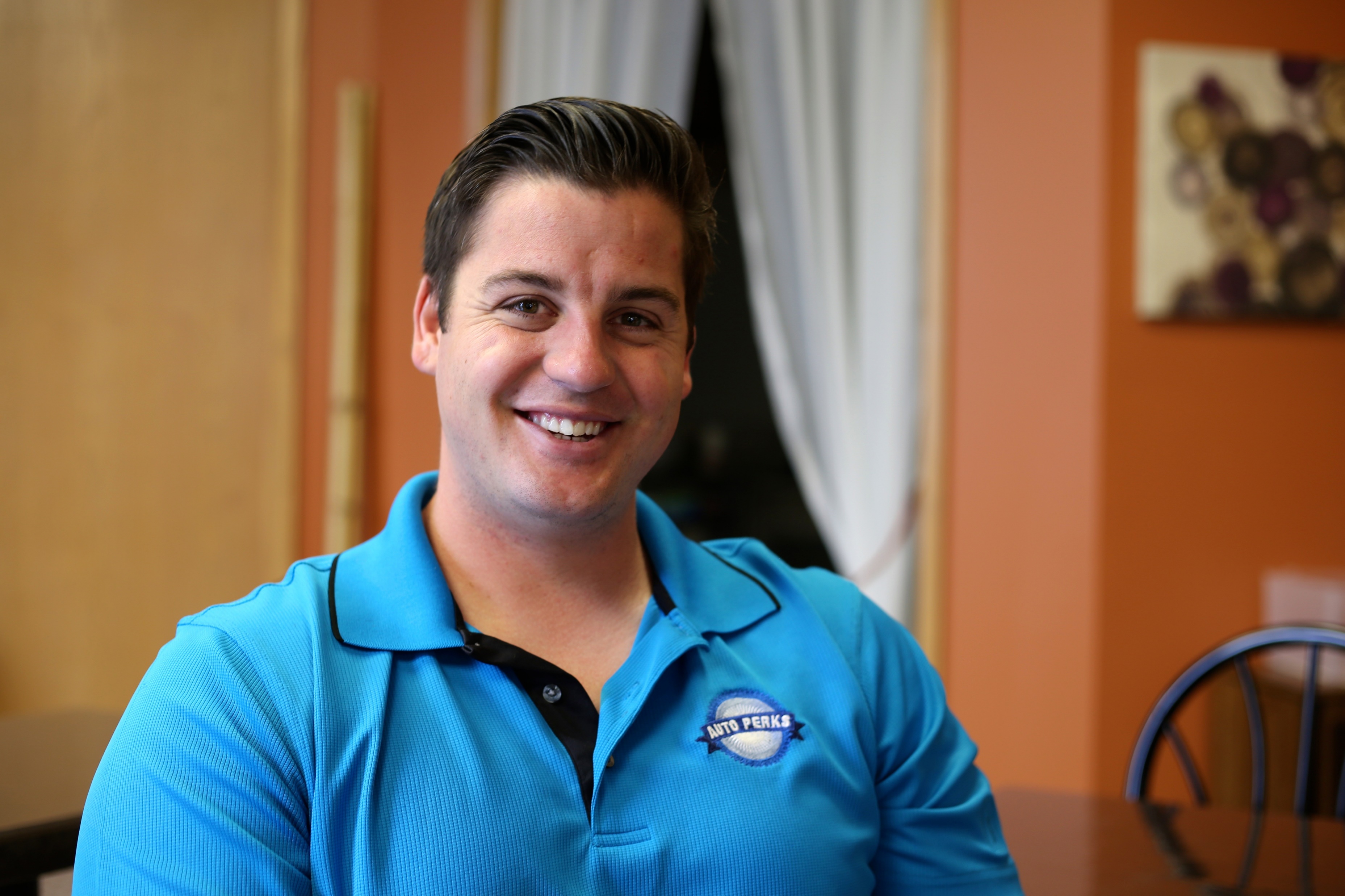 3
4
New office Renovations
5
Projections for next quarters
April – 25% increase rhinoplasty, 10% liposuction, 5% facelift
July – 20% increase rhinoplasty, 5% liposuction, 10% facelift
Oct – 10% increase rhinoplasty, 20% liposuction, 20% facelift

Advertising strategies to focus on lagging procedures and new financing options to become available for qualifying clients
6
Quarterly projection continue
7